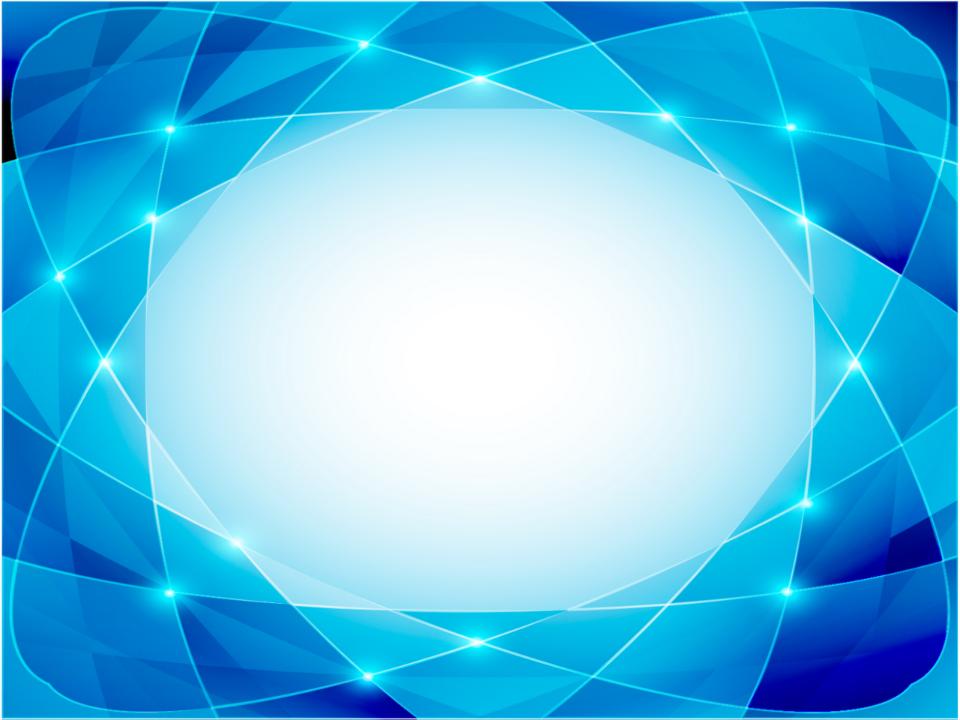 МУНИЦИПАЛЬНОЕ БЮДЖЕТНОЕ 
ДОШКОЛЬНОЕ ОБРАЗОВАТЕЛЬНОЕ УЧРЕЖДЕНИЕ
«ЦЕНТР РАЗВИТИЯ РЕБЕНКА — ДЕТСКИЙ САД № 28 «ОГОНЕК»
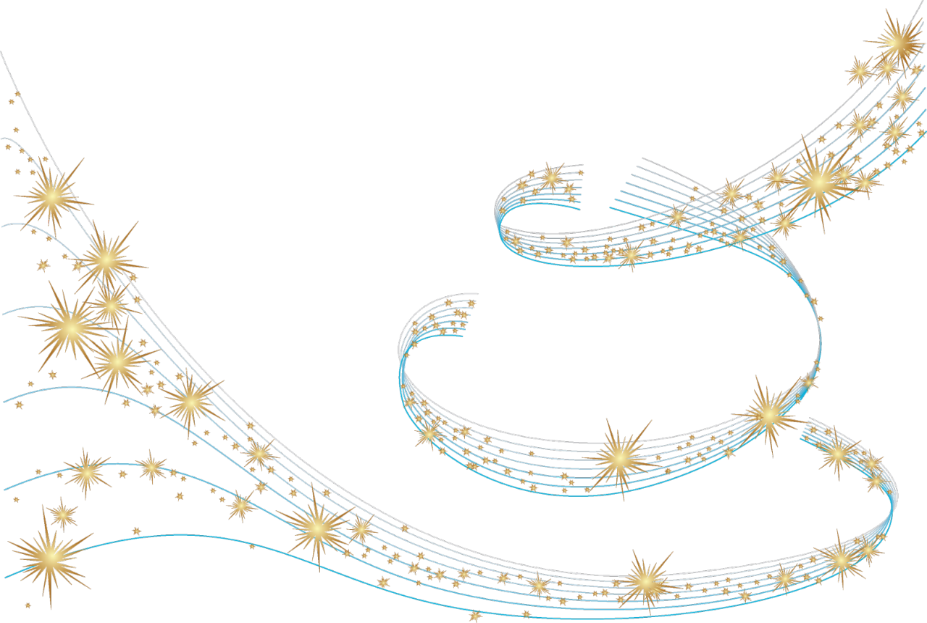 проект
«ЗИМНИЕ ВИДЫ СПОРТА»
Воспитатели:
Карташова Т.М
Маврина И.Н.
группа №8 «Веснушки»
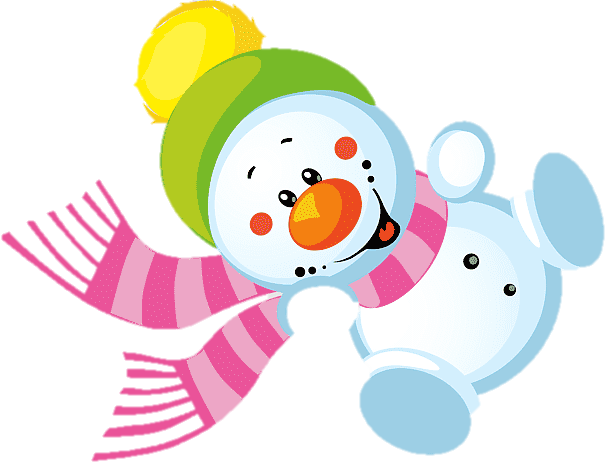 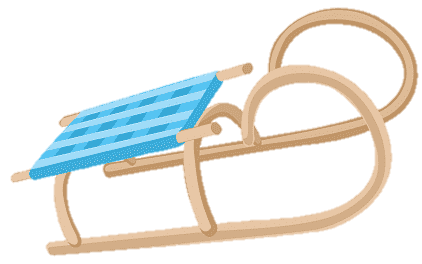 2022
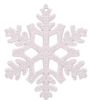 Актуальность проекта: Ухудшение здоровья подрастающего поколения, низкий уровень представлений о здоровом образе жизни, о спорте. Именно дошкольный возраст является важнейшим периодом формирования человеческой личности, когда закладываются основы физического, психического и социально-нравственного здоровья.
Вид проекта: информационно – познавательный
Тип проекта: краткосрочный. Продолжительность реализации: 31 января – 11 февраля 2022г.
Участники проекта: дети средней группы №8 «Веснушки», воспитатели, родители.
Цель: Приобщение детей к здоровому образу жизни через знакомство с зимними видами спорта.
Задачи:
 Познакомить детей с наиболее популярными видами зимнего спорта
 Расширить кругозор дошкольников, повысить их умственное и речевое развитие
 Воспитывать интерес и желание заниматься физкультурой и спортом
 Привлечь родителей к совместной деятельности
Ожидаемые результаты:
Обогащение знаний детей о зимних видах спорта. Пополнение словарного запасадетей спортивной терминологией. Проявление интереса к занятиям физической культурой и спортом. Освоение детьми главных правил безопасности жизнедеятельности, личной гигиены и правильного питания. Формирование дружеских взаимоотношений между детьми.
Интеграция образовательных областей: Социально-коммуникативное развитие; Познавательно развитие; Речевое развитие; Художественно-эстетическое развитие; Физическое развитие.
Продукт проекта: консультации для родителей, лэпбук, тематическая папка «О зимнем спорте для детей», выставка рисунков и изделий из пластилина «Зимние виды спорта», презентация проекта
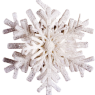 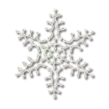 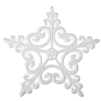 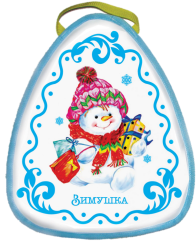 ЭТАПЫ РЕАЛИЗАЦИИ ПРОЕКТА
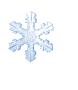 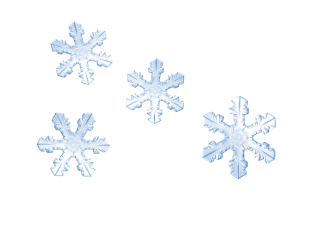 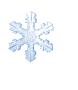 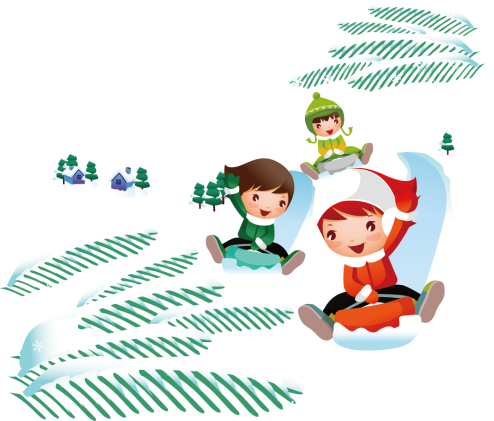 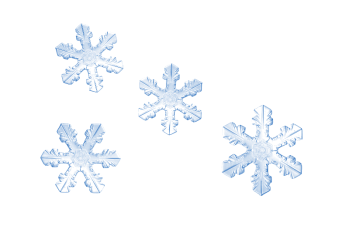 ФОРМЫ ОБРАЗОВАТЕЛЬНОЙ ДЕЯТЕЛЬНОСТИ
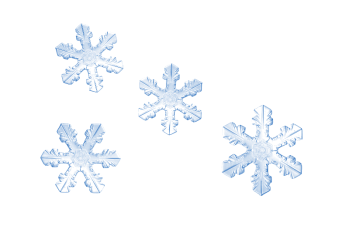 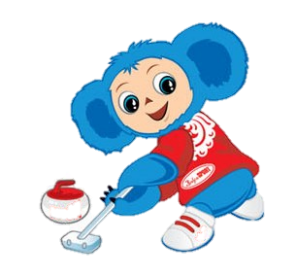 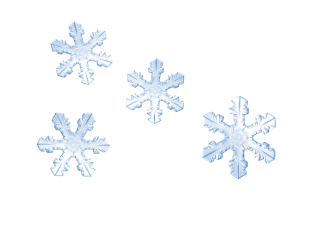 ОЗНАКОМЛЕНИЕ С ЗИМНИМИ ВИДАМИ СПОРТА. ДИДАКТИЧЕСКАЯ ИГРА «РАЗГАДАЙ ЗАГАДКУ»
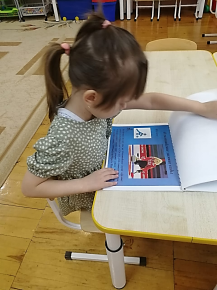 Фигурное катанье на конькахПохоже на витанье в облаках.Похоже на стремительный полёт,Как будто всюду небо, а не лёд.И трудно после этого ногамК своим же приучаться сапогам.
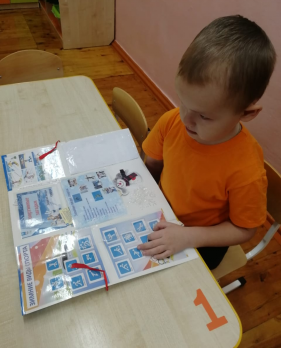 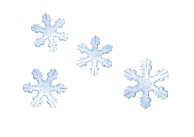 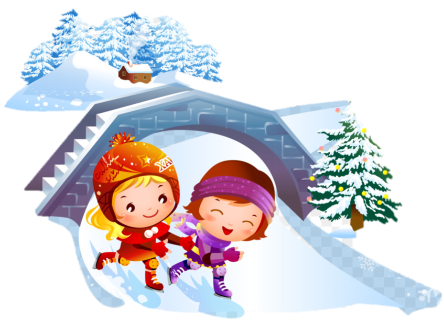 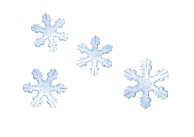 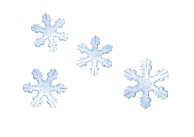 ТЕМАТИЧЕСКОЕ РИСОВАНИЕ 
«ВПЕРЕД, РОССИЯ!»
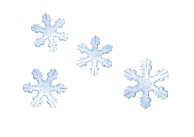 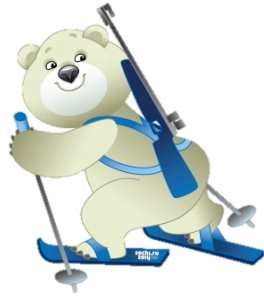 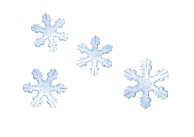 Пусть еще до олимпийцев Нам дорога далека. 
И пусть сладкие медали Получили мы пока. 
Но надеяться мы будем, Что пройдет немного лет, Настоящие медали 
Вручат нам, сомнений нет!
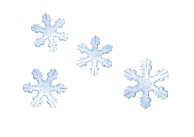 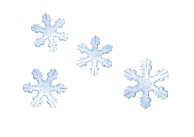 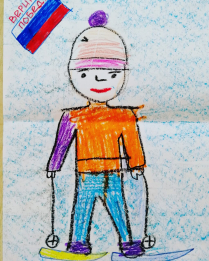 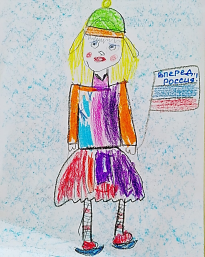 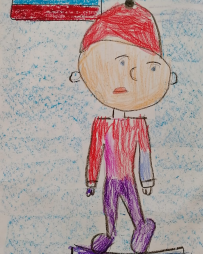 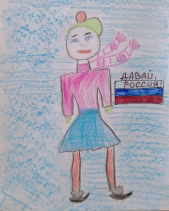 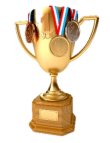 ВЫРЕЗАНИЕ ШАБЛОНОВ 
С ИЗОБРАЖЕНИЕМ ЗИМНИХ ВИДОВ СПОРТА
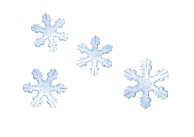 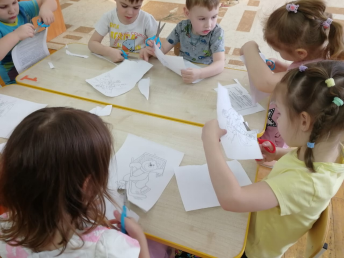 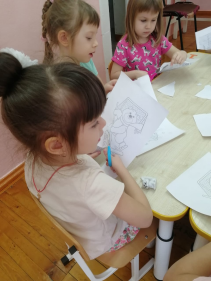 Спорт известен 
С давних пор.Слалом — 
Спуск на лыжах с гор.
Больше сотни километровМчатся в час
Спортсмены с горСтрахам всем наперекор!
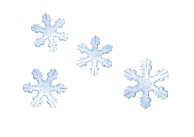 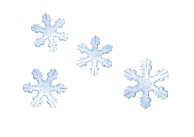 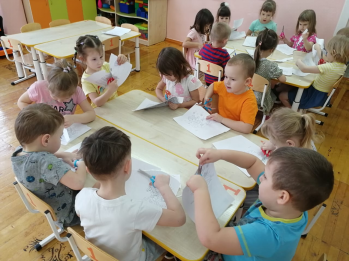 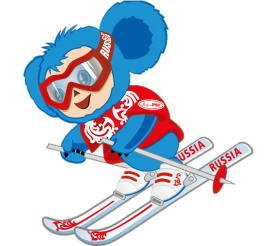 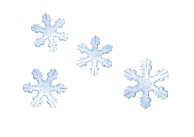 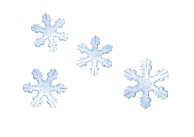 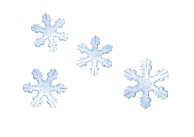 РИСОВАНИЕ ПО ШАБЛОНАМ «СНОУБОРДИСТ», АППЛИКАЦИЯ «ВАРЕЖКИ И ШАПКА»
Чтобы ручки не замерзли
Надо варежки надеть.
И тогда мороз не страшен!
Они ручки будут греть.
Вот тогда руками можно
И лопатку подержать,
И снежок слепить Из снега, И с друзьямиПоиграть!
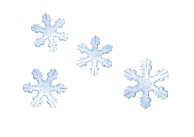 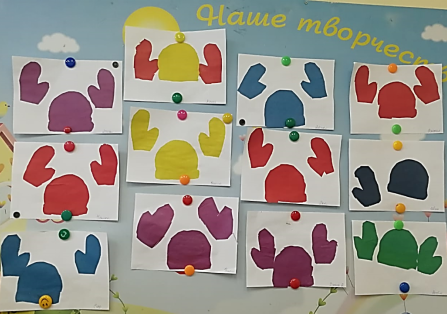 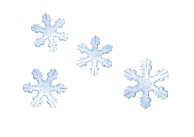 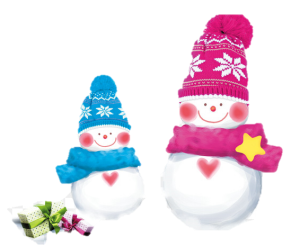 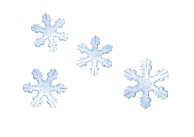 По заснеженным Горам, По трамплинам И холмам На снаряде «Сноуборд» Бьют спортсмены Свой рекорд.
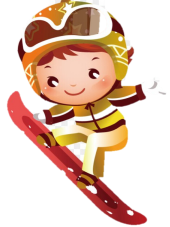 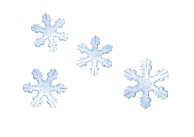 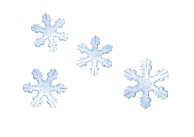 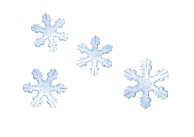 ПОДВИЖНАЯ ИГРА В «ХОККЕЙ», КАТАНИЕ С ГОРКИ
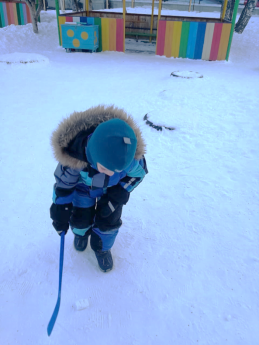 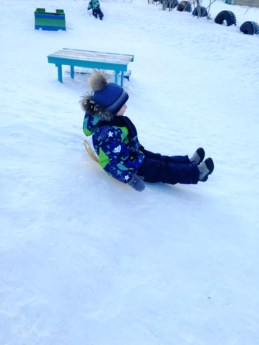 Противоборство двух команд, 
У каждого есть клюшка.
 И гонят шайбу игроки 
Умело и искусно.
Великий спорт, неведом страх, 
Для избранных людей. 
Здесь трусом быть нельзя никак. 
Такой вот спорт — хоккей.
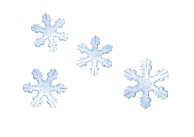 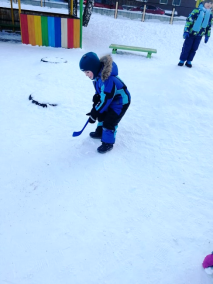 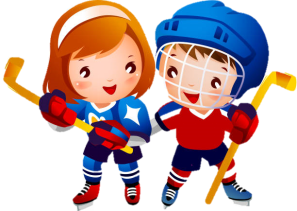 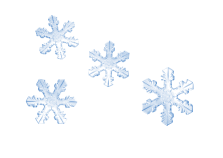 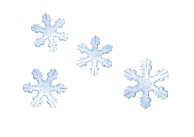 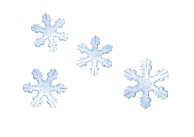 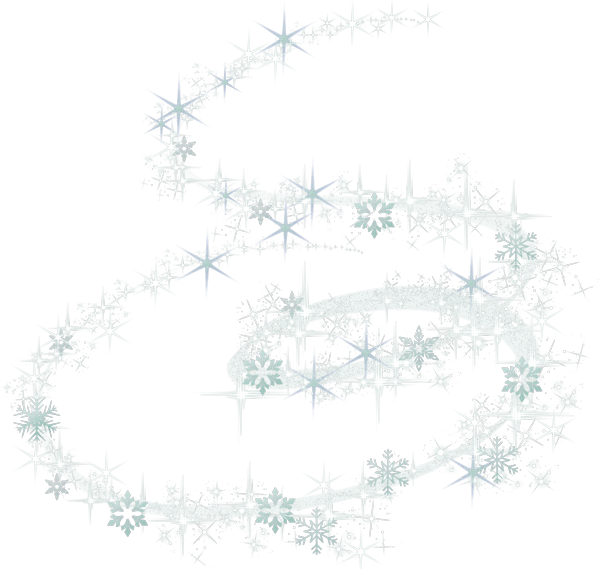 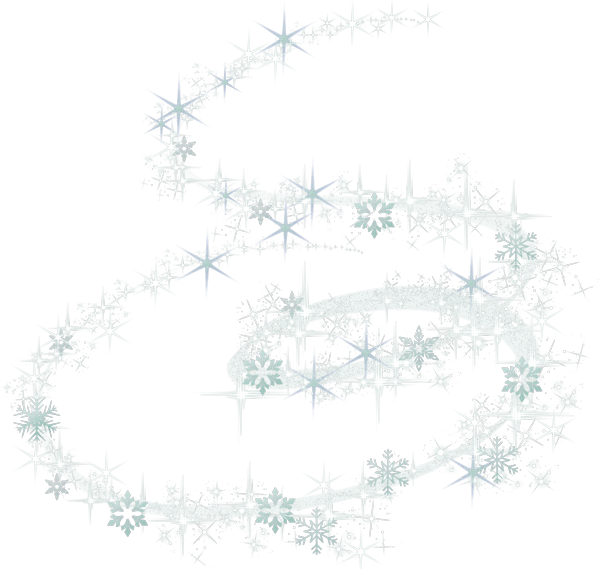 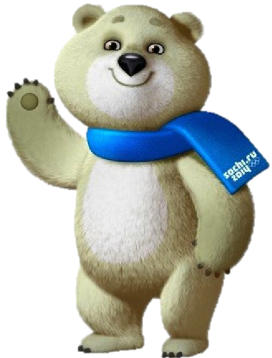 СПАСИБО ЗА ВНИМАНИЕ
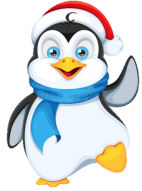